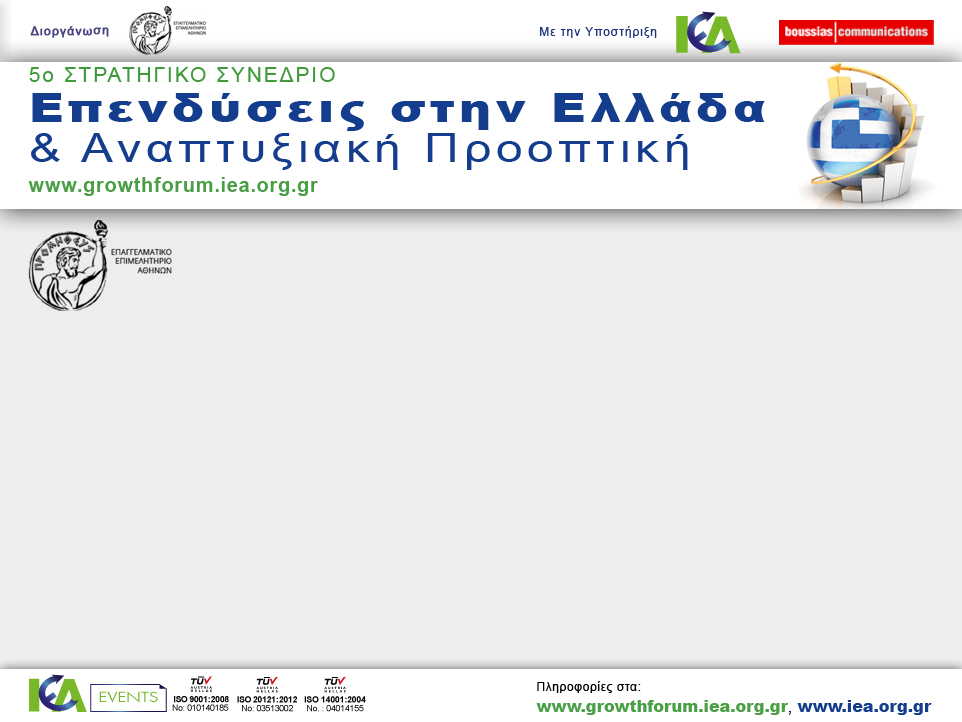 ΠΡΟΣΚΛΗΣΗ
 

Ο Πρόεδρος του Επαγγελματικού Επιμελητηρίου Αθηνών (ΕΕΑ), κύριος Ιωάννης Χατζηθεοδοσίου, έχει την τιμή να σας προσκαλέσει 
στο 5ο Στρατηγικό Συνέδριο “Επενδύσεις στην Ελλάδα & Αναπτυξιακή Προοπτική” 
την Δευτέρα 29 Μαΐου 2017. 
Ώρες 10:00 -16:00, Ξενοδοχείο King George, Αθήνα.

Είναι απαραίτητο να γνωρίζουμε ότι αποδέχεστε την πρόσκλησή μας μέχρι την Παρασκευή 26 Μαΐου 2017.
Παρακαλούμε όπως επιστρέψετε εμπρόθεσμα συμπληρωμένη την παρούσα, υπόψη:
κ. Δημήτρη Κοκορομύτη, τηλ.:210 5121021, 698 444 5000, e-mail: marketing@iea.org.gr  

ΟΝΟΜΑΤΕΠΩΝΥΜΟ…………………………………………………………………………………………………………………….
EΤΑΙΡΕΙΑ………………………………………………………………………………………………………………………………….
ΘΕΣΗ………………………………………………………………………………………………………………………………………	
ΤΗΛ............................................................................E-MAIL………………………………………………………………………